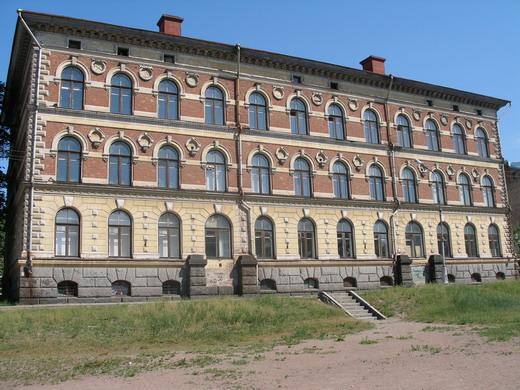 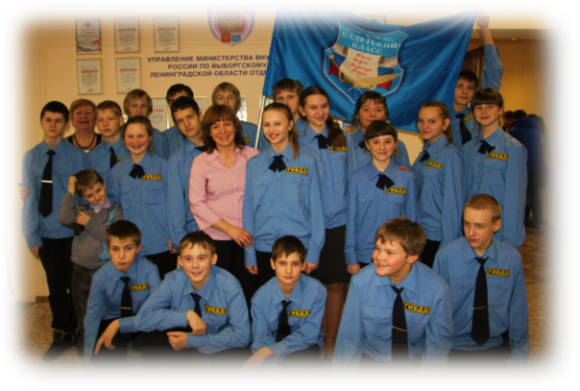 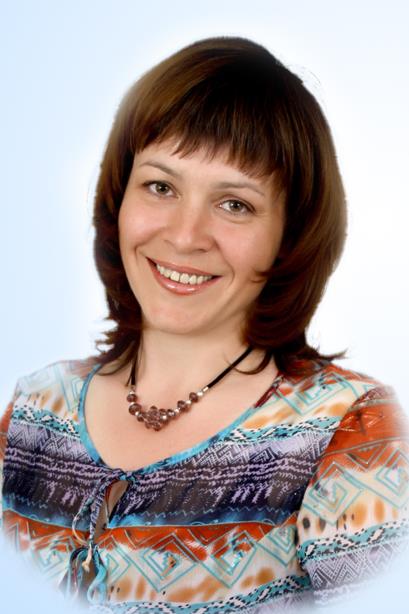 Вера Николаевна Корнееваучитель физической культурывысшая категория
МБОУ «СОШ № 7» г. Выборга
Программа воспитательной системы
 8 « Б » класса
«Юные кадеты – надежда России»
Актуальность программы
Воспитательный процесс организован на основе комплексного подхода к решению задач, и его реализация позволяет решать проблемы в отношении подрастающего поколения:
 у подрастающего поколения деформированы (изменены) патриотические чувства, нравственные устои и культура поведения; 
 присущи негуманные качества личности, такие как цинизм (пренебрежение нормами нравственности) и жестокость, безразличие;
неуважительное отношение к историческому прошлому, героическим и трудовым подвигам народа  и потеря духовно-нравственных ориентиров;
 влияние улицы на поведение и жизнь молодых людей.
Цель воспитательной программы            «Юные кадеты – надежда России»: 


становление личности кадета - всесторонне развитого гражданина Российской Федерации.
З 
А
Д
А
Ч
И
создание благоприятных условий для интеллектуального, нравственного и физического формирования личности воспитанников, всестороннего развития их способностей и творческого потенциала;

создание условий для формирования у обучающихся базовых национальных ценностей: патриотизм, социальная солидарность, гражданственность; 

создание условий для дальнейшего развития и совершенствования работы по воспитанию здорового образа жизни и негативного отношения к вредным и пагубным для здоровья привычкам;

активизация социально - психологической помощи в решении наиболее актуальных и сложных проблем в воспитательной работе с учащимися, с семьями учащихся; 

создание условий для самоопределения учащихся   относительно направления и способа получения  дальнейшего образования;

создание условий для развития ученического самоуправления.
Модель выпускника  кадетского класса
Умеющий учиться, осознающий  важность образования и самообразования
Патриот. Знает историю. Уважает и соблюдает традиции своей страны, своего города Выборга, школы, семьи
Ответственный за свои поступки. Умеющий вести конструктивный диалог и сотрудничать
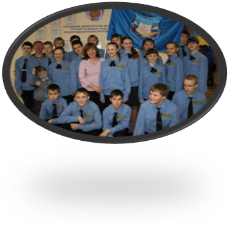 Здоровый физически и ведущий здоровый образ жизни
Творческая личность. Умеющий 
ценить прекрасное
Определившийся в выборе профессии
Социально - активная личность. Занимает активную жизненную полицию в общественной жизни класса, школы
Воспитательное пространство школы
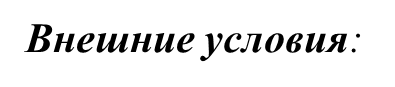 «Юные кадеты – надежда России»
 МБОУ «СОШ №7»
 г. Выборга
Учреждения социально – культурной направленности
Учреждения дополнительного образования
Музыкальная школа №2
 г. Выборга
Театры
Государственный театр драмы и кукол “Святая крепость»
Музыкальная школа №1
г. Выборга
Музеи
Государственный музей
Выборгский замок.
Дом – Музей В.И.Ленина.
Выставочный центр «Эрмитаж – Выборг".
Музей археологии.
Спортивные школы и клубы
1. ДЮСША «Фаворит».
2.«Спартак» (дзюдо).
3.«Хим» (федерация таекван-до).
4.Бассейн.
5.«Локомотив», (велоспорт).
Библиотеки
Выборгская центральная городская библиотека им. А.Аалто.
Межпоселенческая библиотека Выборгского района.
Выборгская городская детская библиотека.
МБОУДОД  "Дворец детского (юношеского) творчества"
Социальное партнёрство
Социальное  партнёрство школы
«Юные кадеты – надежда России»
 МБОУ «СОШ №7»
 г. Выборга
Выборгский   тех -
никум агропромышлен -ного и лесного комплекса
МДОУ «Кристаллик» №3 
города Выборга
УМВД России по Выборгскому району Ленинградской области
Отдел ГИБДД  УМВД России по Выборгскому району Ленинградской области
- Договор о сотрудничестве с  УМВД по Выборгскому району   Ленинградской области
- Программа муниципального эксперимента
- Положение о кадетском классе
- План работы с ОГИБДД по Выборгскому району   Ленинградской области
- Программа воспитательной системы класса
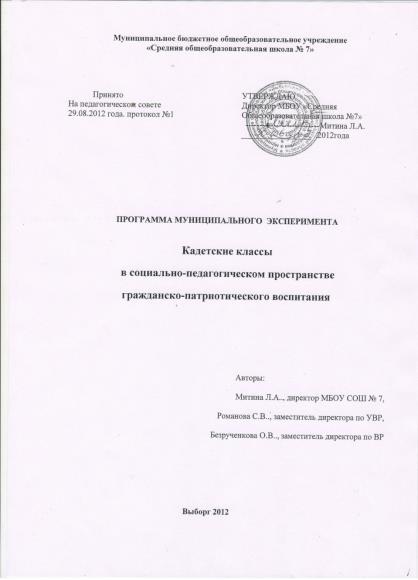 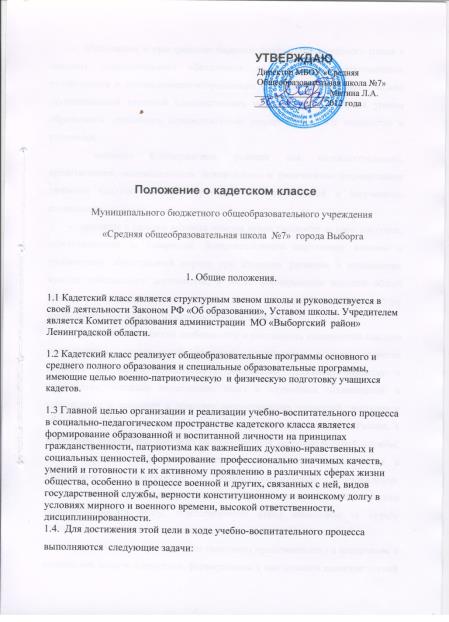 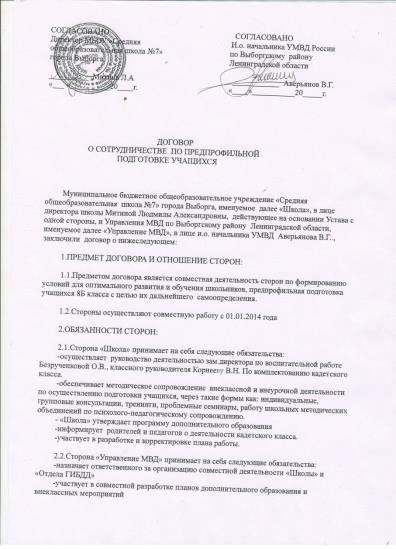 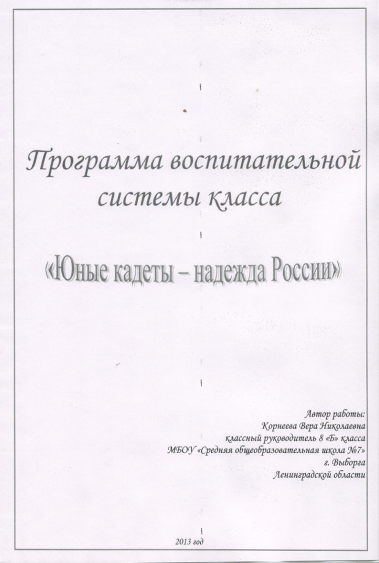 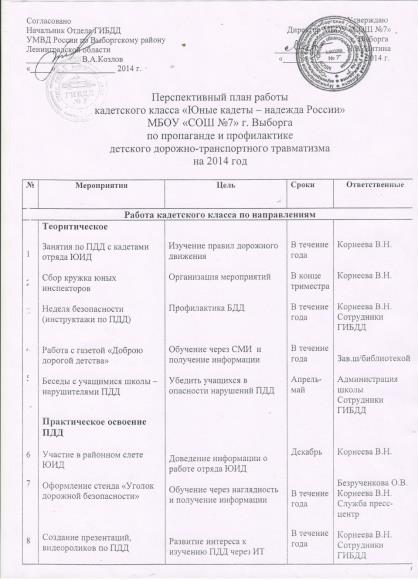 Воспитательное пространство школыВнутренние условия:
Социально –значимые проекты
Дополнительное образование в школе
Система традиций школы
«Юные кадеты – надежда России»
 МБОУ «СОШ №7»
 г. Выборга
Психологическое и социальное сопровождение
Внеурочная деятельность
Индивидуальная работа с учащимися
Этапы реализации программы
1 этап – моделирование воспитательной системы
 5 - 6 класс – «Мы растём как коллектив» 
    (2010 – 2012 год)




ЗАДАЧИ






выявление личностных 
качеств и особенностей, 
включение в активную 
деятельность класса, 
сплочение детского коллектива
проектирование целей, перспектив и образа жизнедеятельности классного сообщества
формирование благоприятного                                                                
духовного и эмоционально-
психологического  
  климата в коллективе
Флаг , герб, гимн класса
Девиз
Присяга
Законы чести кадета
Форма
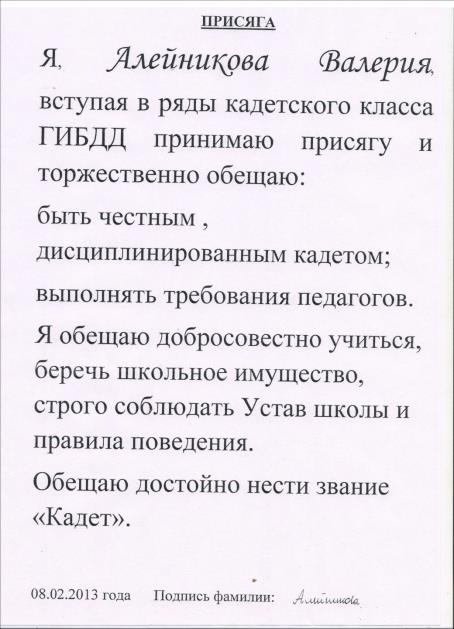 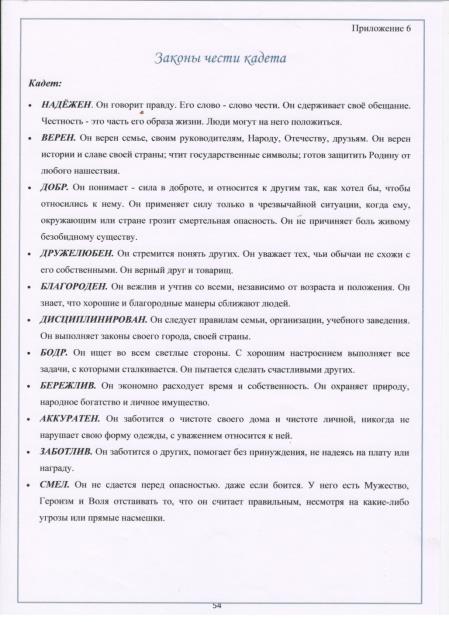 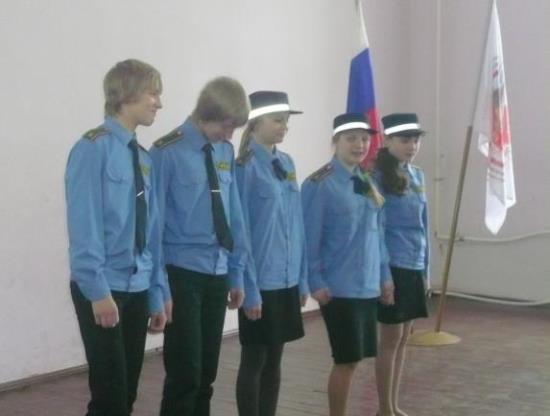 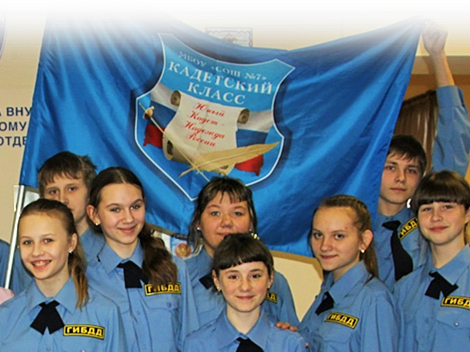 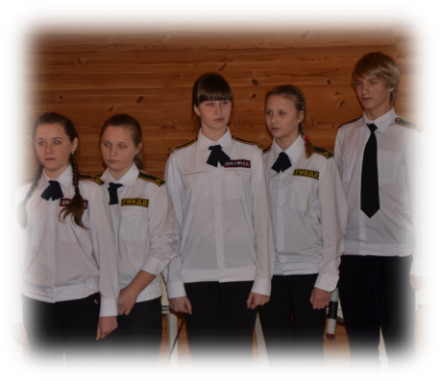 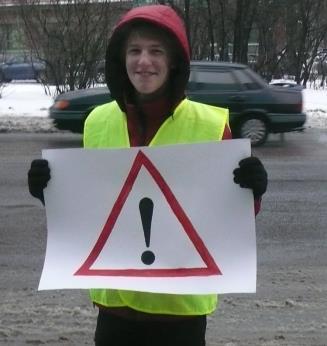 2 этап – Становление
 (2012 – 2014 год)

7 - 8 класс – «Я - Кадет»




ЗАДАЧИ
содействие дальнейшему 
развитию способностей,                                                                                              
устойчивых интересов 
и склонностей каждого
 члена коллектива                                                     

умение высказывать и
 отстаивать свою точку зрения
создание условий для успешного самообразования и самовоспитания
3 этап – Личностно-профессиональное самоопределение 

 (2014 – 2017 год)

9 класс – «Моё становление» 
10 класс – «Я и моя профессия» 
11 класс - «Я выбираю свой путь в жизни»

содействие 
самоутверждению                  ЗАДАЧИ            правильный выбор профессии
и самореализации 
во взрослой жизни



осмысление целей 
и смысла своей жизни
Механизм  реализации  воспитательной программы :
Кадетский модуль через реализацию программ дополнительного образования
Технология коллективного
воспитания


самоуправление


ученическое           родительский
самоуправление          комитет
- «Юные инспекторы движения »
                -  Кружок по краеведению
               «Открывая малую Родину»
                        -   Секция «Дзю - до»
                                - «Хореография»
                                              -  «Хор»
                              - «Фотокружок»

               -   « Строевая подготовка»
Программно –целевое планирование
Ученическое самоуправление
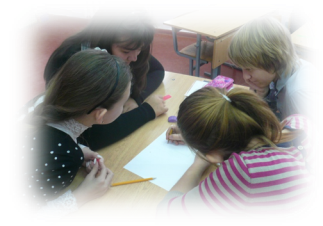 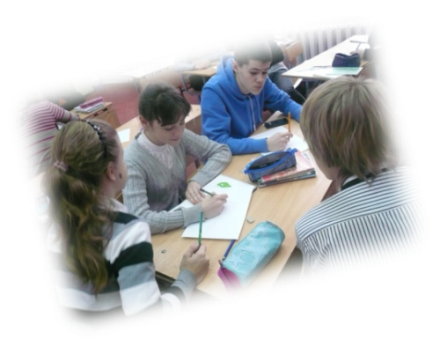 Наша 
дружная 
команда
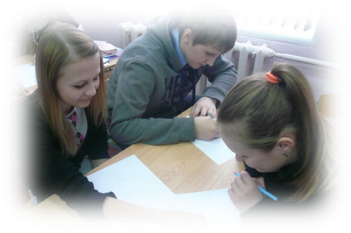 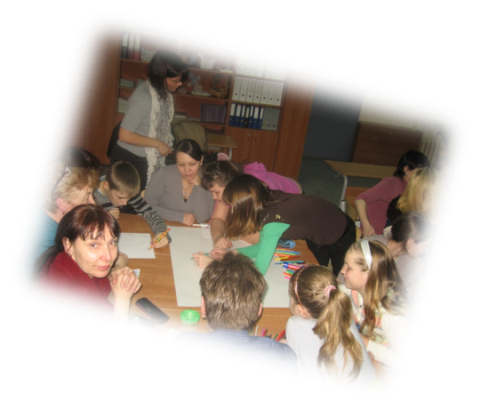 Самоуправление - форма   организации   жизнедеятельности коллектива учащихся, обеспечивающая развитие их самостоятельности в принятии и реализации решения для достижения общественно значимых целей.
Организация самоуправления в кадетском классе
«Юные кадеты – надежда России»
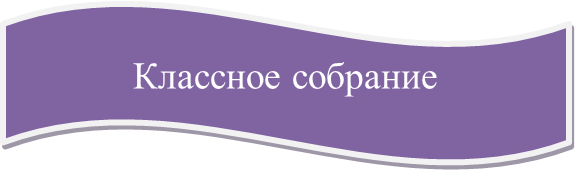 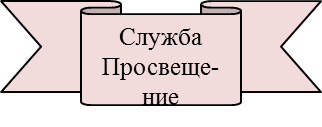 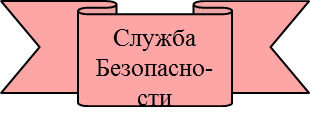 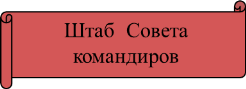 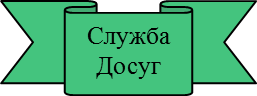 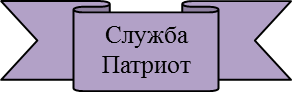 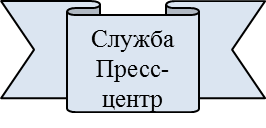 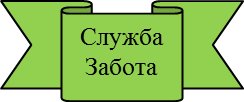 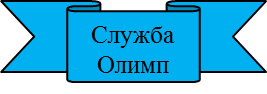 Направления воспитательной работы
«Кадет 
и его познавательные возможности»
Задачи:
определение учебных возможностей учащихся; 
формирование условий для интеллектуального развития учащихся;
формирование у учащихся умений и навыков самоорганизации, самовыражения и самовоспитания; 
определение методов, приёмов,  форм индивидуальной работы с учащимися (в урочной и внеурочной деятельности);
формирование наблюдательности, активности, прилежания, устойчивости интереса.
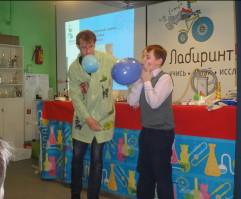 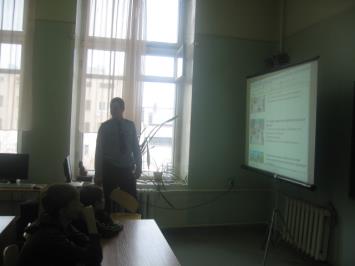 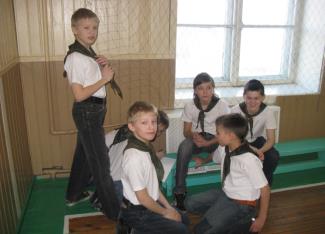 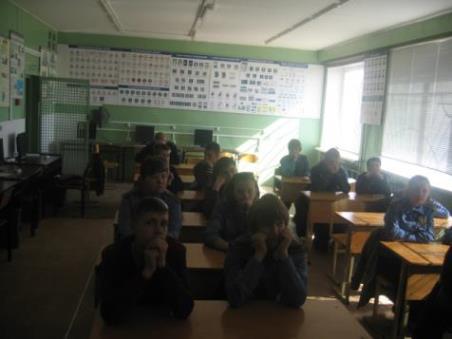 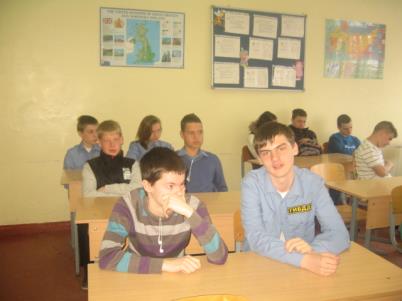 «Кадет и его нравственность»
Задачи:
развитие способностей эмоционально отзываться на переживания других людей;
воспитание этической культуры учащихся;
развитие волевых качеств учащихся, способности к критическому осмыслению своих сильных и слабых сторон;
развитие у учащихся желания самосовершенствоваться.
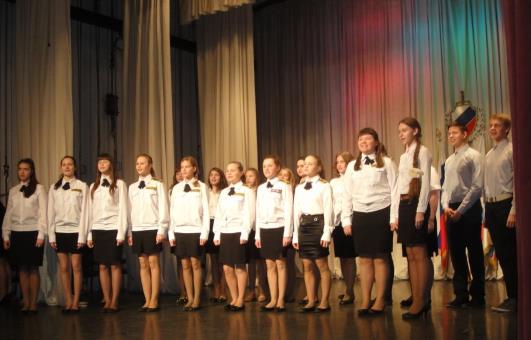 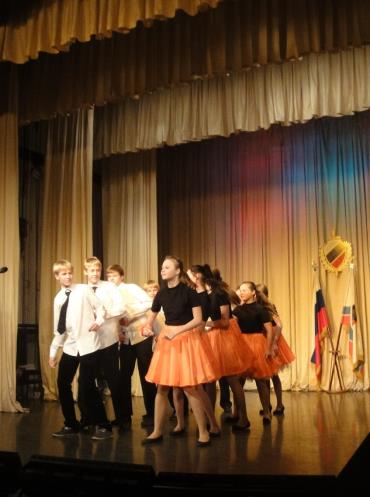 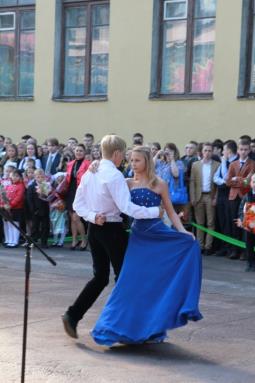 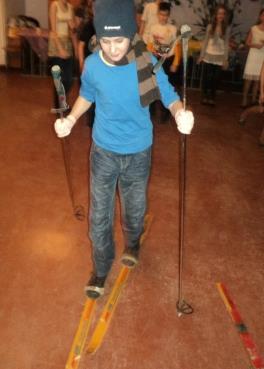 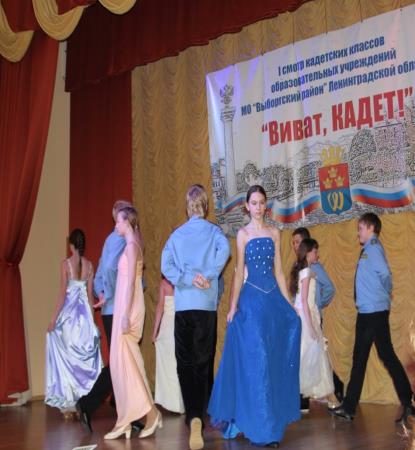 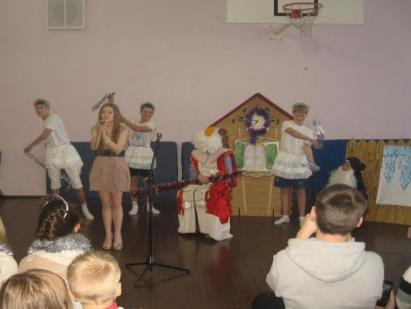 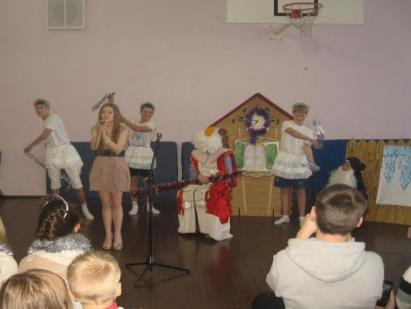 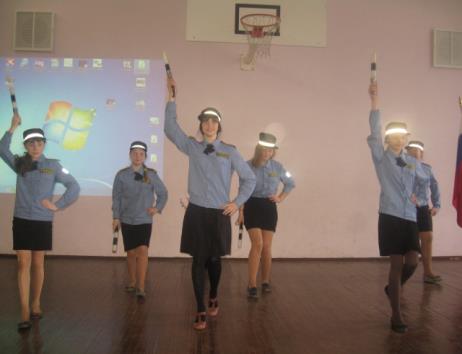 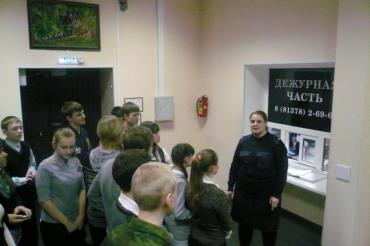 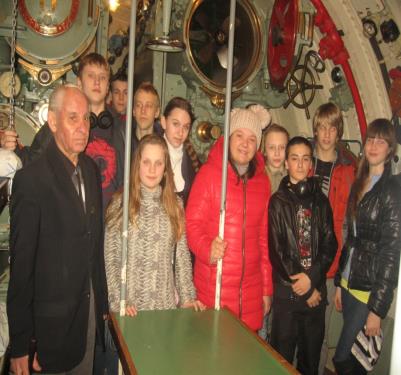 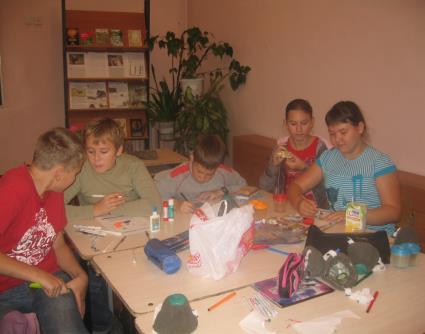 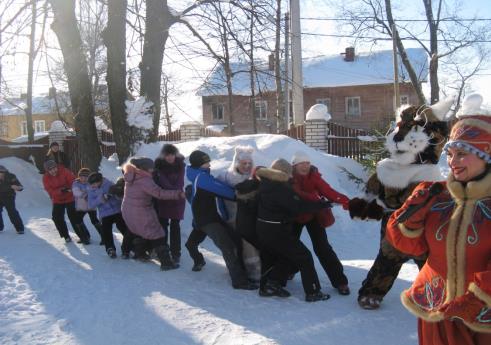 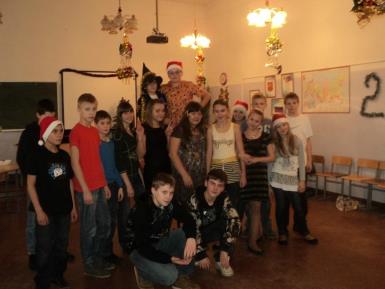 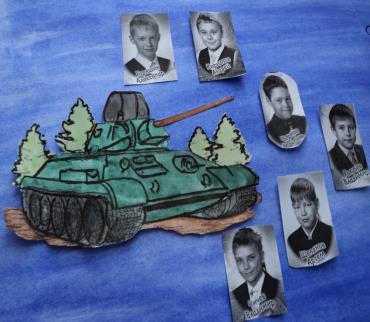 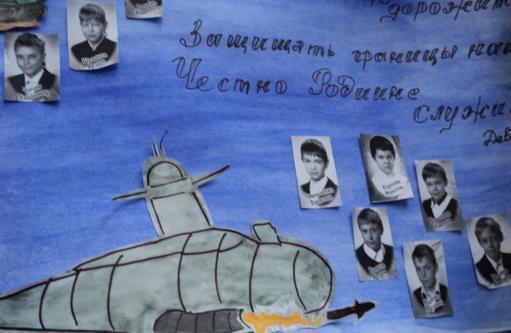 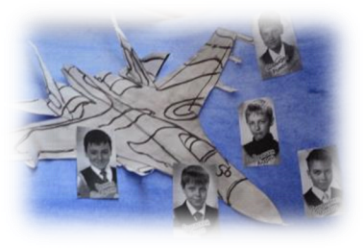 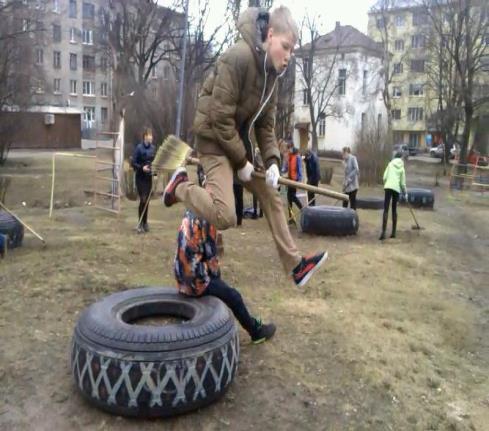 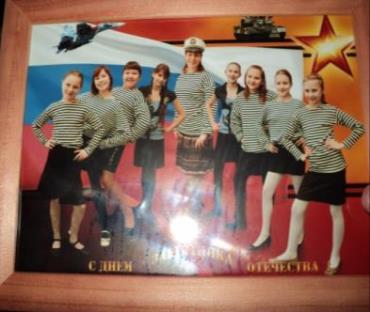 Кружок «Умелые ручки»
шьём костюмы 
к выступлениям
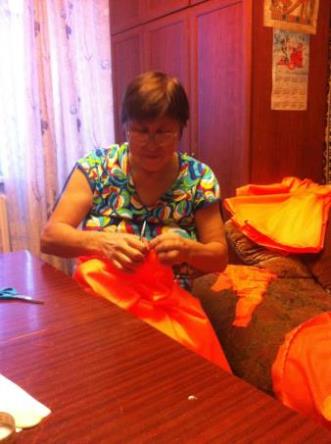 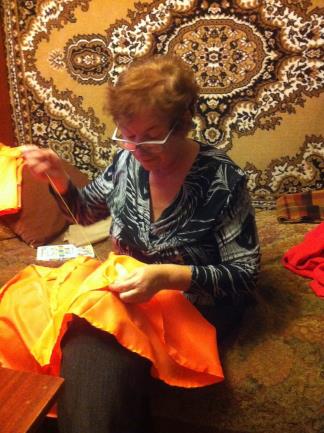 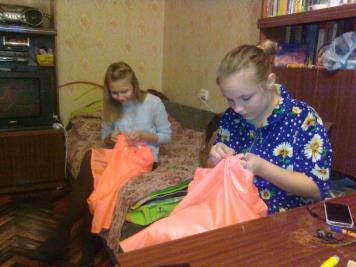 «Кадет – патриот и гражданин»
Задачи: 
воспитание гордости, любви к своему городу Выборгу, уважения к его истории и жителям;
формирование необходимости соблюдения правил для учащихся, порядка, дисциплины в школе, общественных местах, ПДД;
воспитание уважительного отношения к символике своего класса, города Выборга, государства; 
потребности заботиться о чистоте, уюте класса, школы, улицы, города;
формирование гражданской позиции, ответственности за свои поступки и дела.
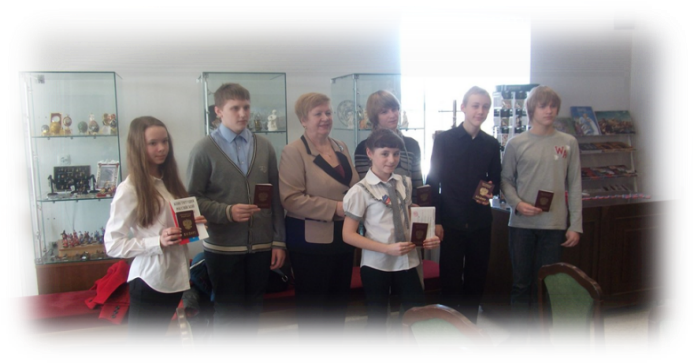 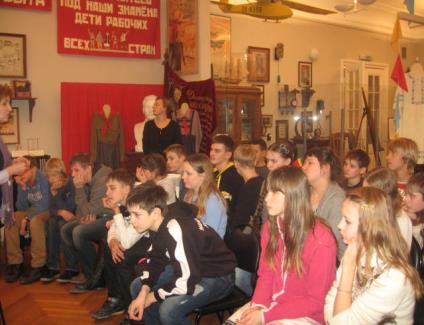 Твой первый главный документКонечно – это паспорт,Он как свидетель твоих лет,Да, молодость прекрасна.Но паспорт всем напомнит нам.И спорить тут бессильно,Теперь ты государства член,И гражданин России!
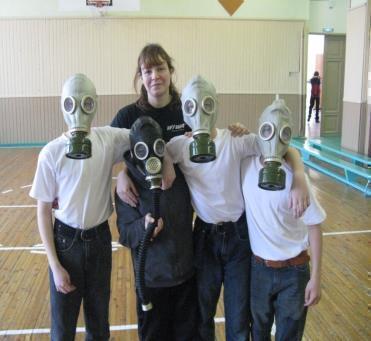 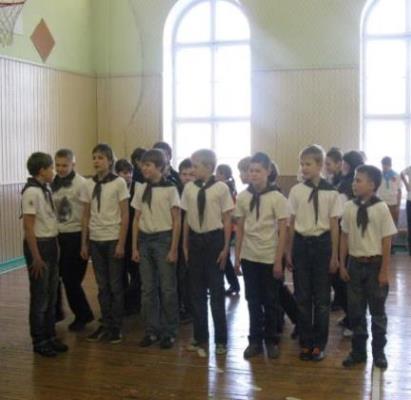 «Я считаю, что Смотр строя и песни одно из лучших мероприятий, которое проводиться в нашей школе, т.к. оно сплачивает нас мальчишек».

Чичёв Владимир
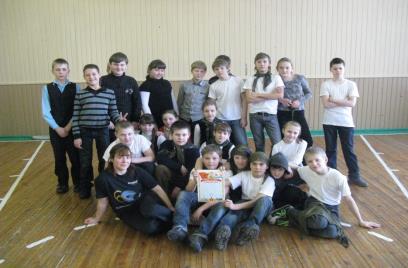 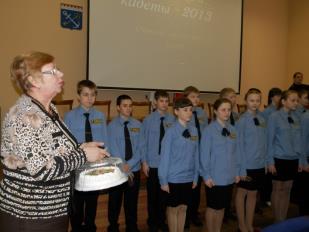 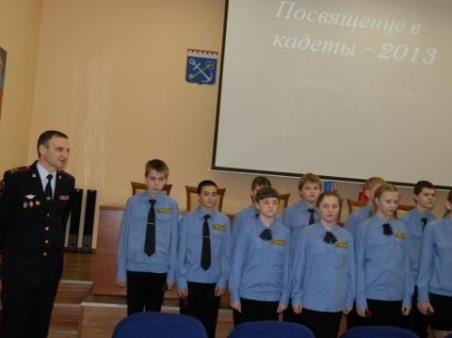 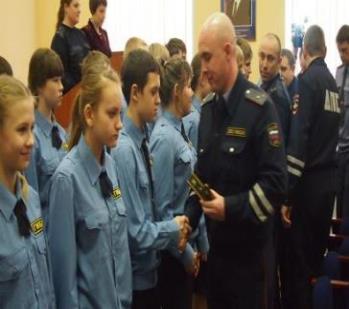 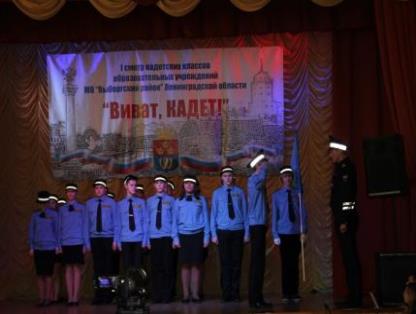 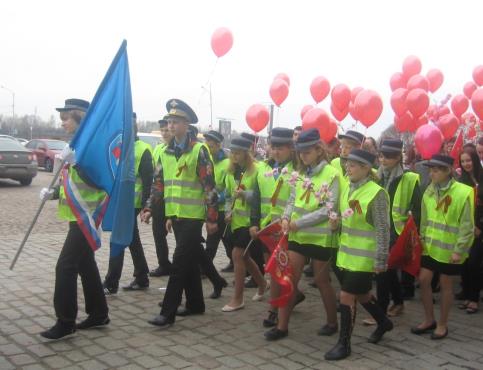 «9 Мая – День Победы»
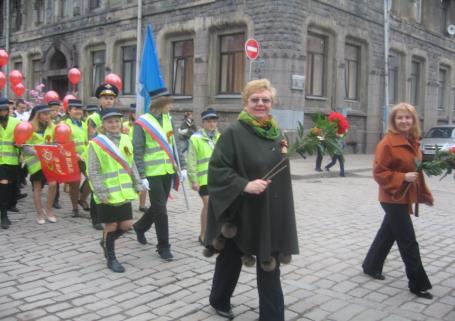 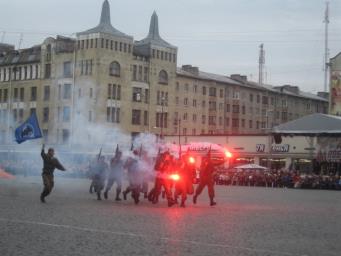 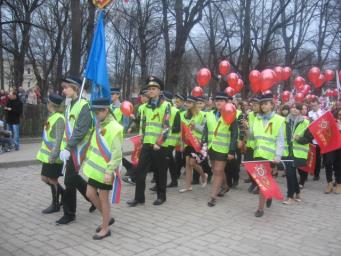 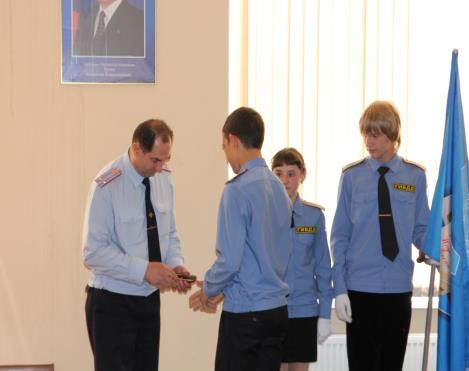 «Первые кадетские награды»
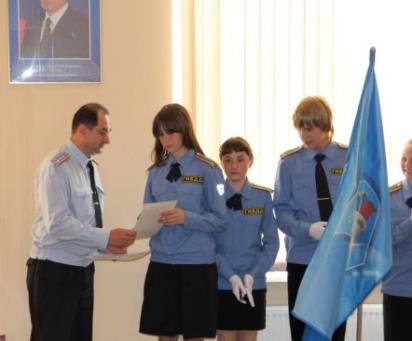 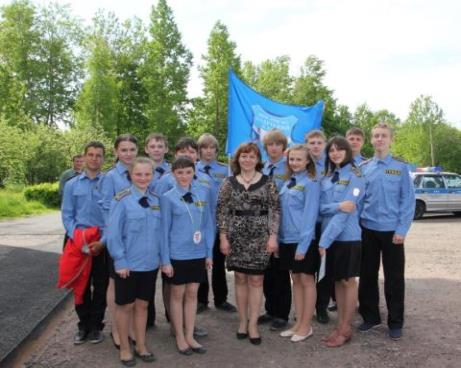 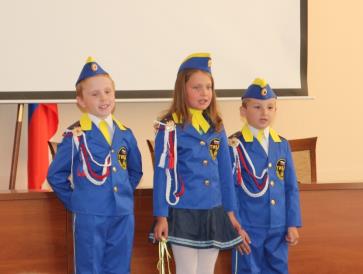 « Пропагандистом быть хочу! Дорожной азбуке всех научу!»
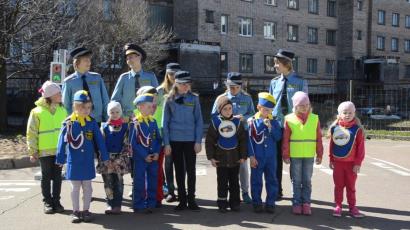 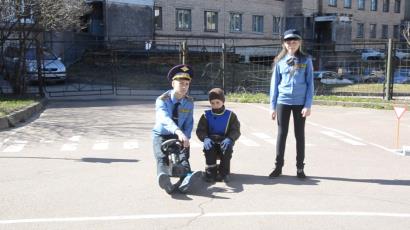 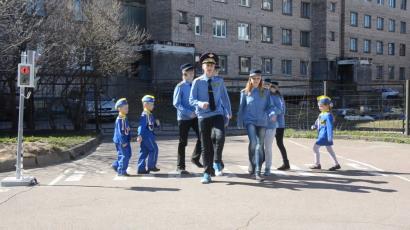 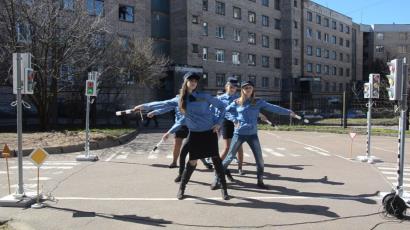 «Кадет и его здоровье»
Задачи:
формирование стремления к здоровому образу жизни;
популяризация занятий физической культурой и спортом;
пропаганда здорового образа жизни, организация  мероприятий  по формированию культуры сохранения и совершенствования здоровья;
создание условий для выражения негативного отношения к наркотикам, курению, алкоголю.
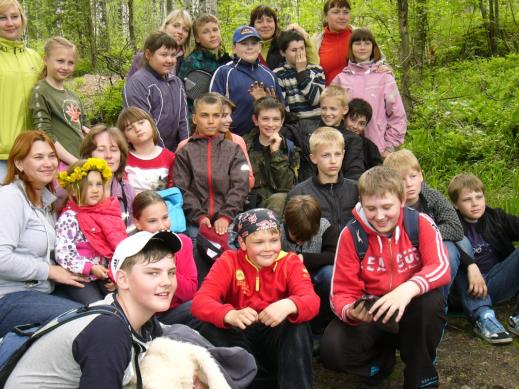 «Походы на природу стали традицией для класса. Каждый поход особенный. Вместе с нами всегда наши родители …. и понимаешь – жизнь прекрасна! 
Беляев Никита
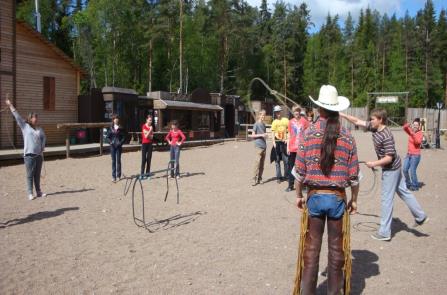 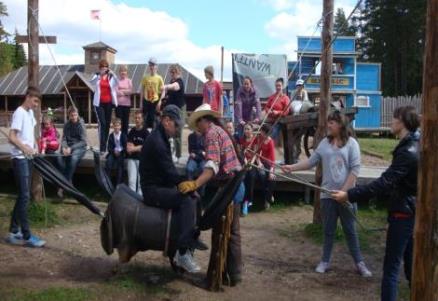 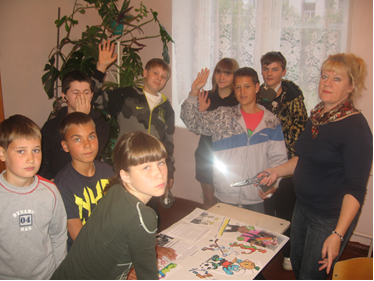 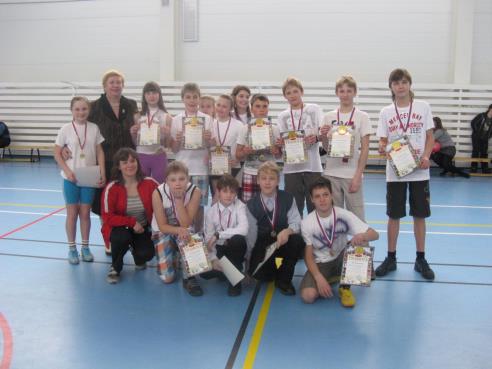 «День здоровья»
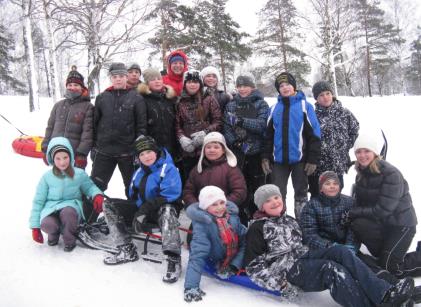 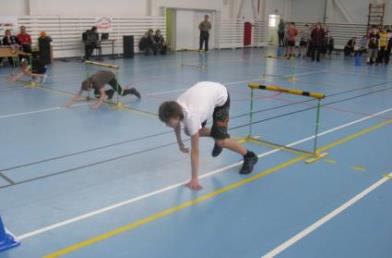 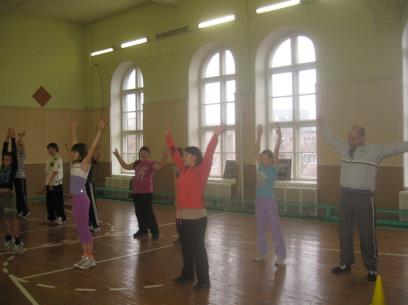 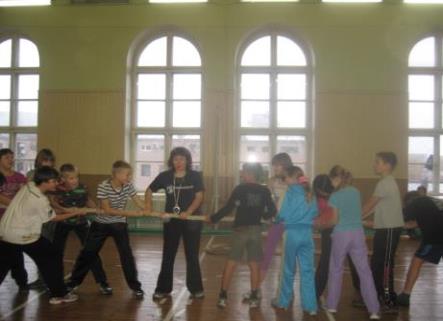 «Мама, папа и я – спортивная      семья»
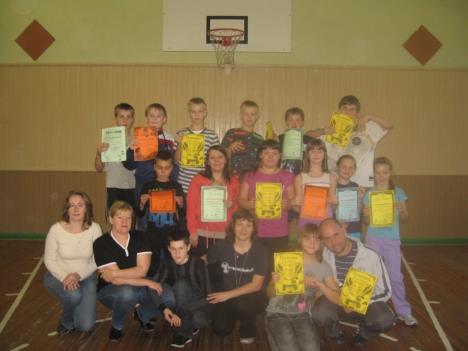 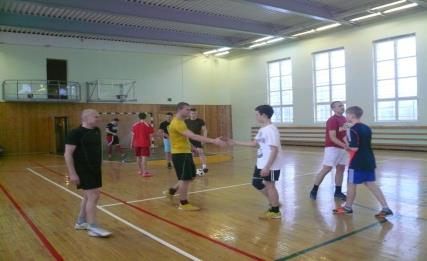 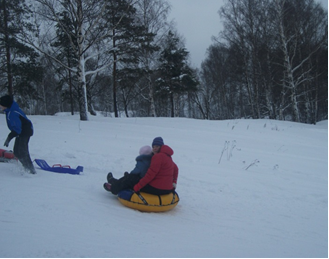 «Так было чудесно! Столько эмоций! Мы вместе валялись в снегу, играли в снежки, катались с горы на ватрушках. Горячий чай в морозную зиму был очень кстати!»
            Горяшин Александр
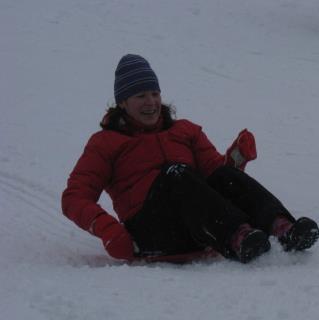 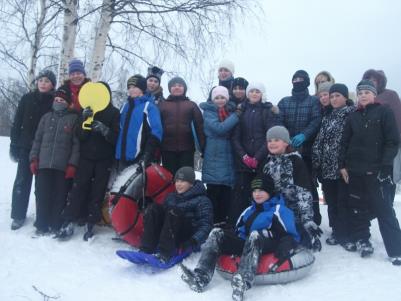 «Лучшее время года и придумать нельзя! Как приятно было собраться с любимыми одноклассниками и с дорогим учителем на горке! Время пролетело незаметно. Все разошлись усталые, но довольные».
Ковальчук Валерия
«Профориентационная работа»
Задачи:
изучение индивидуальных,  личностных, физических возможностей, интересов и склонностей учащихся для правильного выбора профессии;              
знакомство  учащихся с разнообразными профессиями;
ознакомление выпускников с системой знаний, необходимых для выбора профессии и типа учебного заведения;
ознакомление с профессиональными заведениями города, с высшими учебными заведениями в городе Выборге и за его пределами.
«У меня растут года … Скоро …. !!!! Пора всерьез задуматься о выборе профессии»
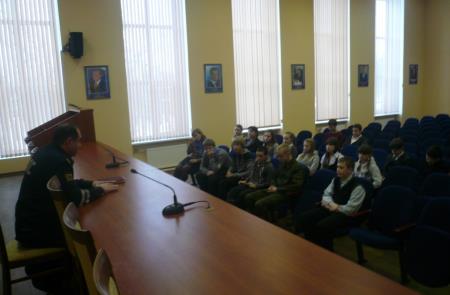 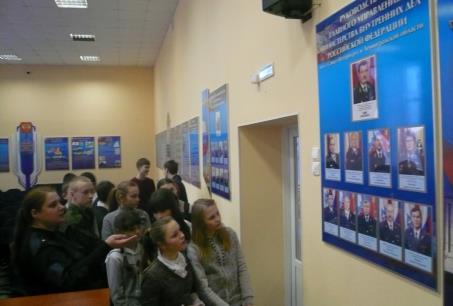 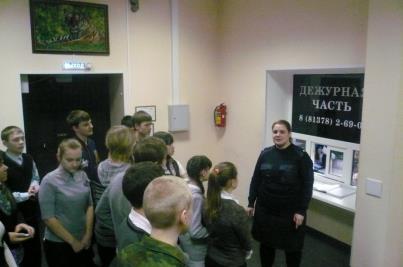 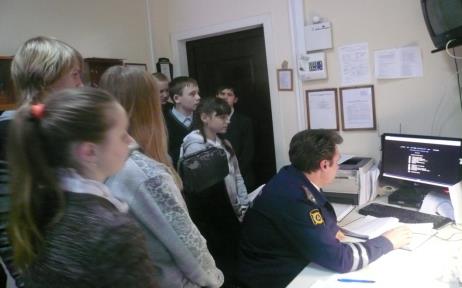 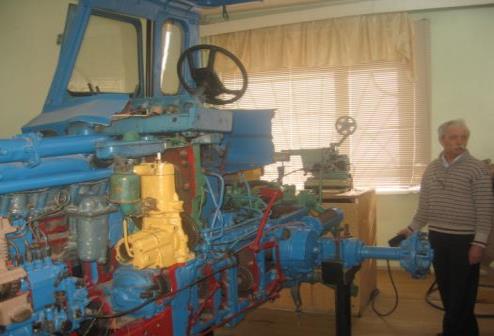 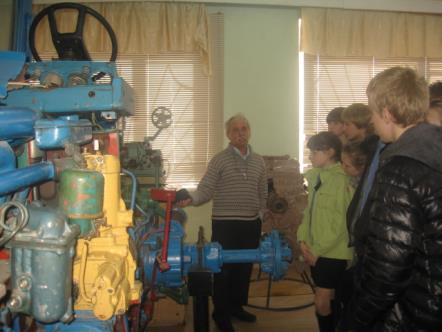 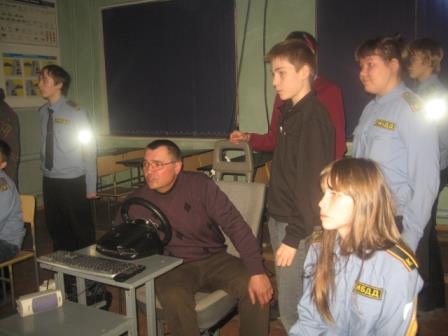 «Очень понравилось знакомство с      профессиями в Выборгском техникуме агропромышленного и лесного комплекса». 
Мартынец Анастасия
«Все работы хороши, выбирай на вкус…»
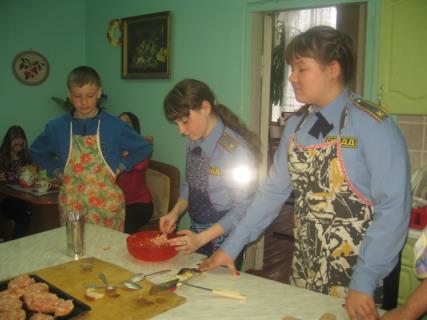 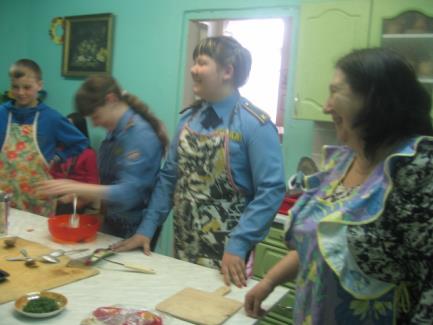 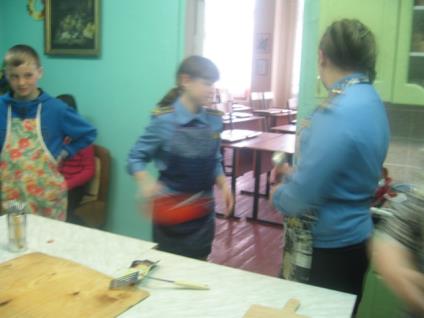 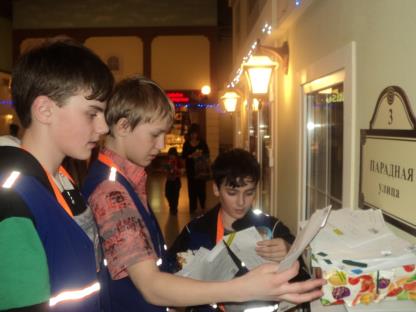 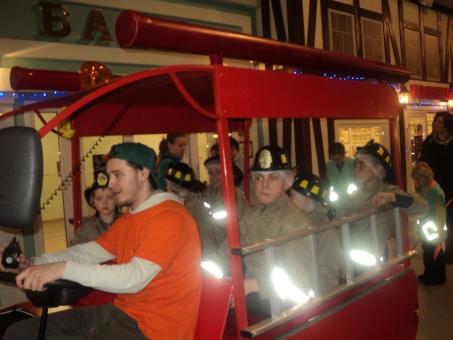 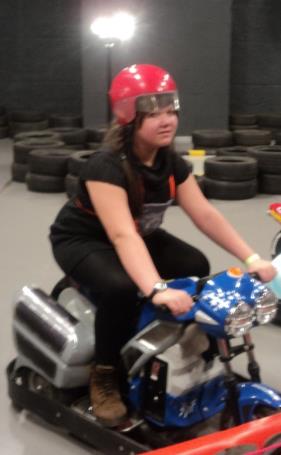 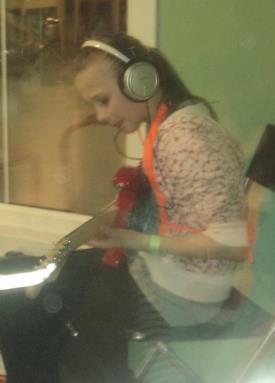 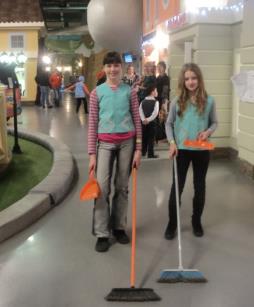 Работа с родителями 
«Тепло родного дома»



Задачи:
создание благоприятной атмосферы общения;

привлечение родителей во внеклассные и общешкольные     мероприятия;

формирование заинтересованности родителей в успешном самоопределение ребёнка.
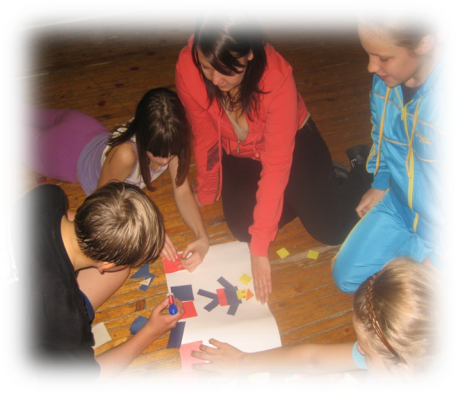 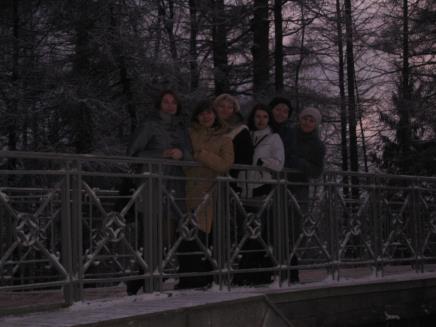 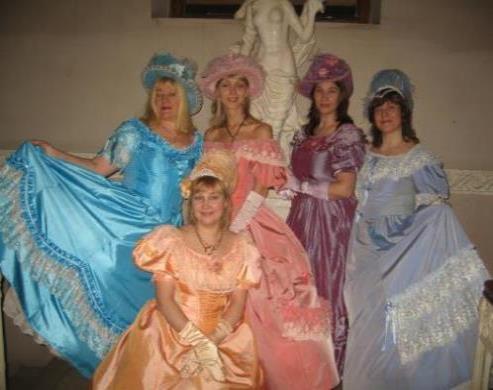 «Очень нравиться, всегда интересно и весело со своим любимым классом и нашими родителями!»
Александрова Анна
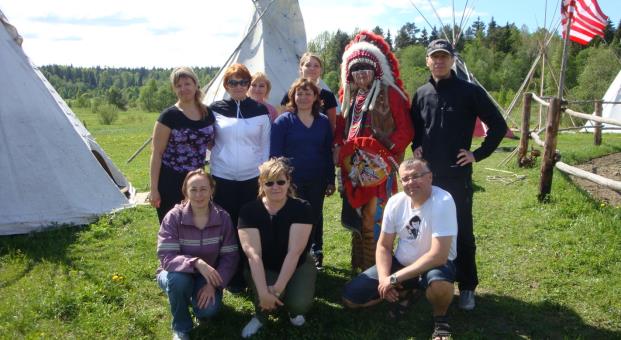 «Веселая атмосфера! 
Хорошая погода !!!»
                   Елена Шеланова
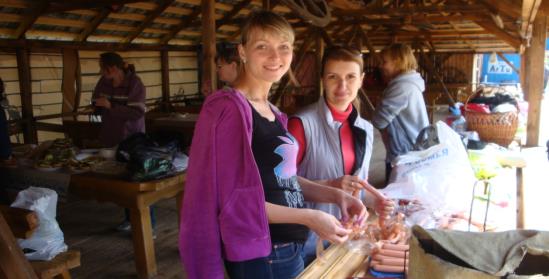 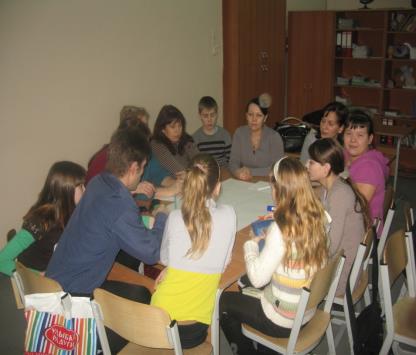 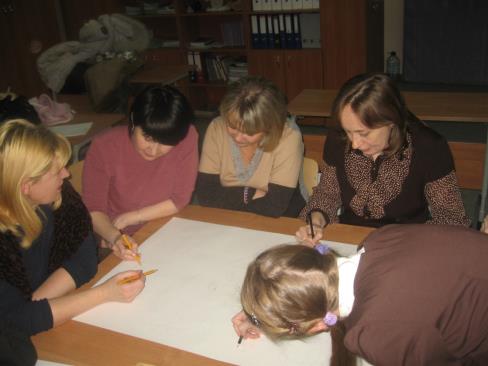 «Родительское собрание вместе с детьми.  Хорошее настроение, улыбки на лицах – вот что запомнилось в этот день!»     
        Людмила Кириллова
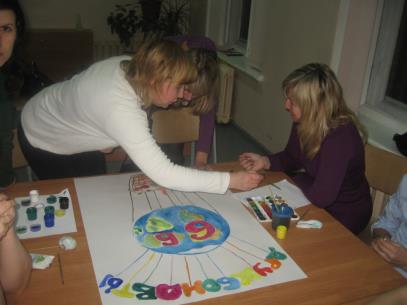 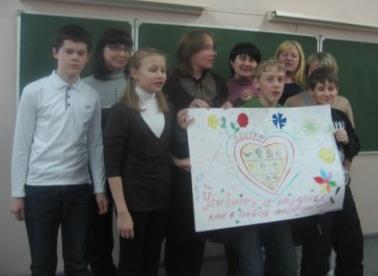 Результаты воспитательной работы
Изучение класса как социальной группы
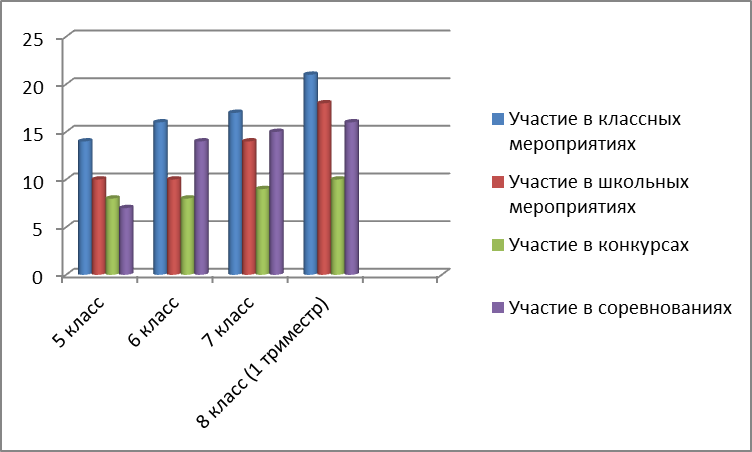 Диаграмма уровня развития класса 
как социальной группы
Оценка уровня воспитанности  учащихся
 (методика М.И. Шиловой)
Отношения в классе
Анализ диагностики изучения межличностных отношений
Удовлетворённость учащихся и родителей деятельностью классного руководителя
Нравится ли класс
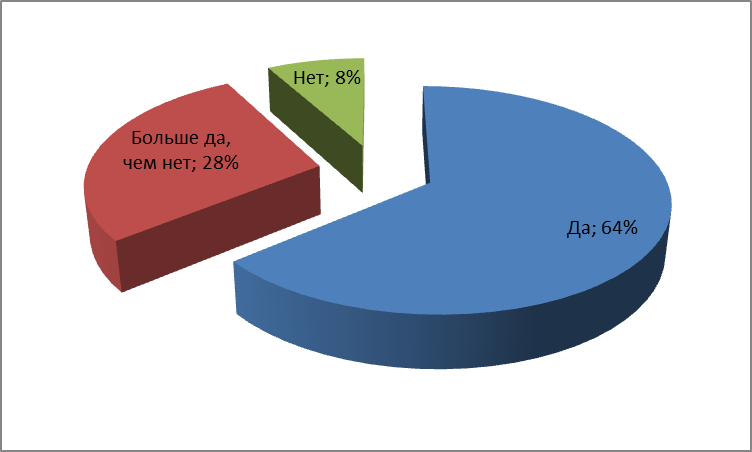 Отношения с родителями
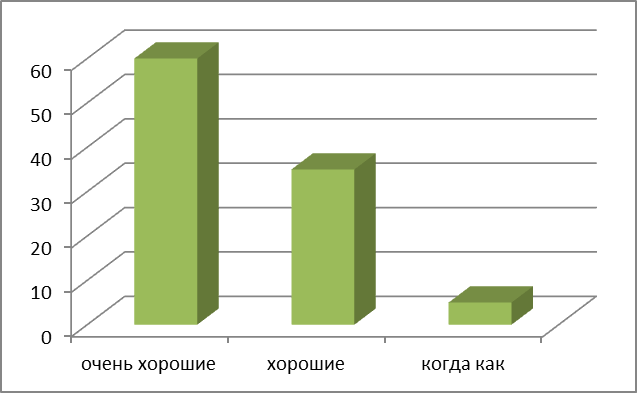 Динамика охвата детей дополнительным образованием
О нас пишут в СМИ
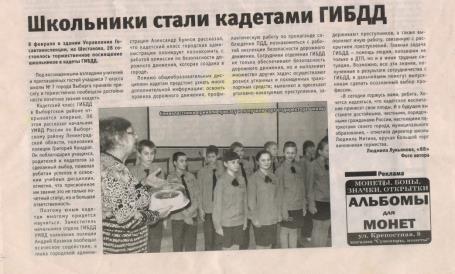 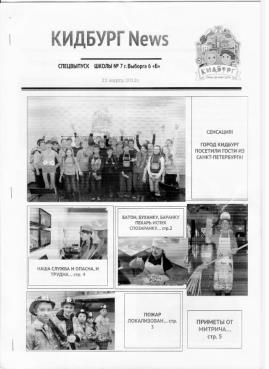 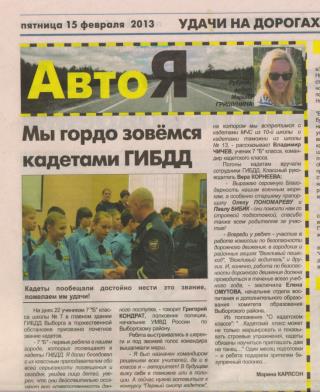 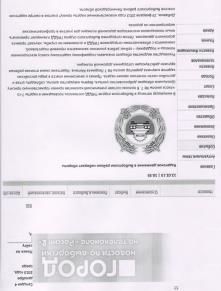 Наши достижения
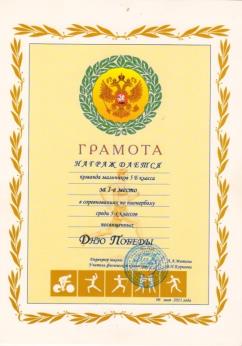 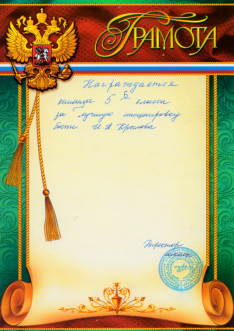 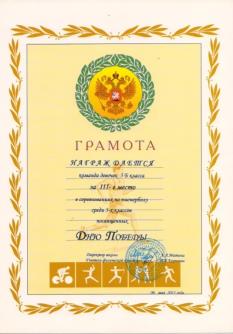 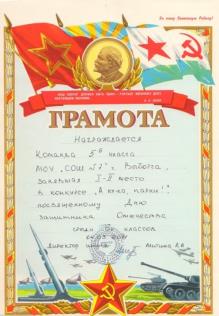 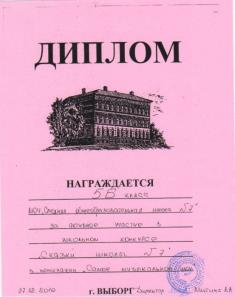 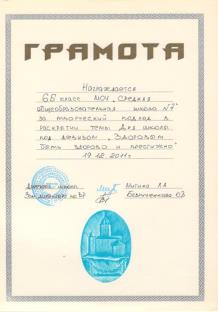 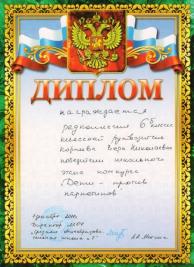 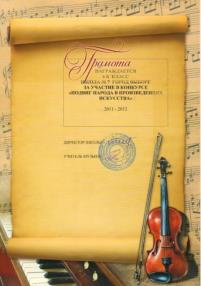 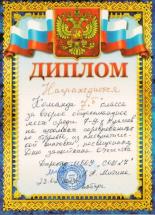 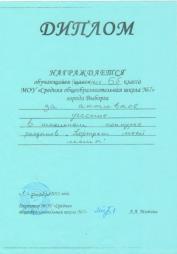 Наши достижения
Декабрь, 2013 уч. года – Победители Областного слёта Юных Инспекторов Движения
Март, 2014 уч. года – Победители районного конкурса по БДД «Дорога и мы» в номинации «Компьютерное творчество»
Апрель, 2014 уч. года – Победители Областного  конкурса по БДД «Дорога и мы» в номинации «Видеотворчество»
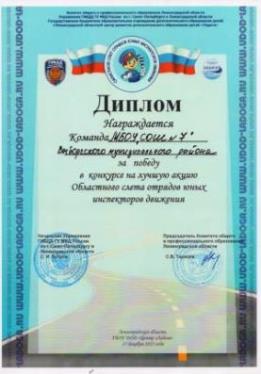 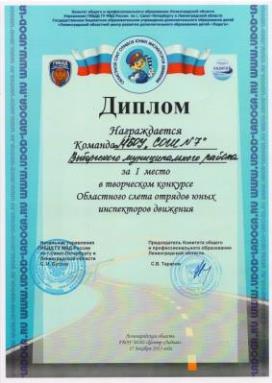 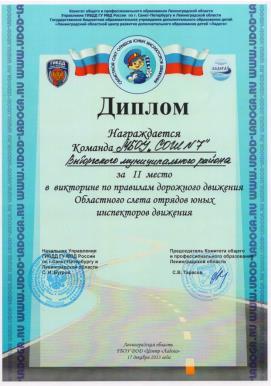 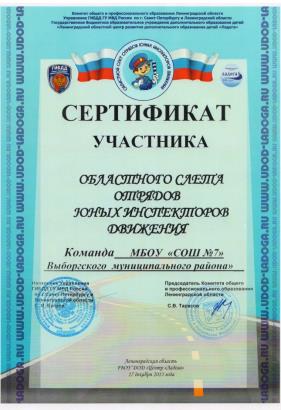 Спасибо за внимание!